Grammaire italienne   -  L2LAITGR   -   année 2023-2024
Le parti invariabili del discorso
3. Le congiunzioni

Cf. capitolo 10
Grammaire italienne   -  L2LAITGR   -   année 2023-2024
Definizione 
 
Parte invariabile del discorso, che mette in relazione :

due o più elementi (nella frase semplice)
	Parlo greco e russo ; sto cucinando ma ti ascolto ; preferisci il te o il caffè ? 
	 precisano il legame logico tra gli elementi (coordinazione).

due o più frasi semplici (nella frase complessa)
	Federica è una ballerina classica / mentre Luisa suona il pianoforte	
	Era molto felice / perché il suo progetto era stato premiato dalla giuria	
	 precisano il legame logico tra le frasi (coordinazione o subordinazione).
Grammaire italienne   -  L2LAITGR   -   année 2023-2024
Classificazione rispetto alla forma

1) Congiunzioni semplici (formate da una sola parola) 
es.   e, o, ma, che, mentre, se, come…
Studio italiano e storia, ma non posso andare in università mentre c’è la pandemia, se non cambiano le regole sanitarie.


2) Congiunzioni composte (formate da due o più parole saldate)
es.   oppure, sebbene, poiché, affinché…
Preferisci ascoltare musica oppure guardare un film ? Poiché non possiamo ancora uscire dopo le sette, sebbene il tempo sia meraviglioso.


3) Locuzioni congiuntive (formate da due o più parole utilizzate insieme)
es.   anche se, di modo che, al fine di, ogni volta che…
Anche se dovessi essere stanco, ti accompagnerò alla stazione in macchina, di modo che tu possa prendere il treno ogni volta che sarà necessario.
Grammaire italienne   -  L2LAITGR   -   année 2023-2024
Classificazione rispetto alla funzione sintattica

1) Congiunzioni coordinanti (stabiliscono un legame logico sullo stesso piano) 
Ho incontrato Pietro 	proposizione principale
	mentre passeggiava con il cane 	proposizione subordinata di 1° grado
	e [mentre] telefonava a Maria.	proposizione subordinata di 1° grado

2) Congiunzioni subordinanti (stabiliscono un legame logico di dipendenza)
Abbiamo deciso 	 proposizione principale
	che saremmo partiti per l’India	 proposizione subordinata di 1° grado
		al fine di esplorare questo paese	 proposizione subordinata di 2° grado
			che ancora non conosciamo bene	proposizione subordinata di 3° grado
		sebbene sia un viaggio impegnativo	 proposizione subordinata di 2° grado

3) Congiunzioni testuali (stabiliscono un legame logico attraverso sezioni di un testo)
Federico si svegliò di soprassalto dopo aver fatto quel sogno. Eppure in casa tutto era tranquillo.
Grammaire italienne   -  L2LAITGR   -   année 2023-2024
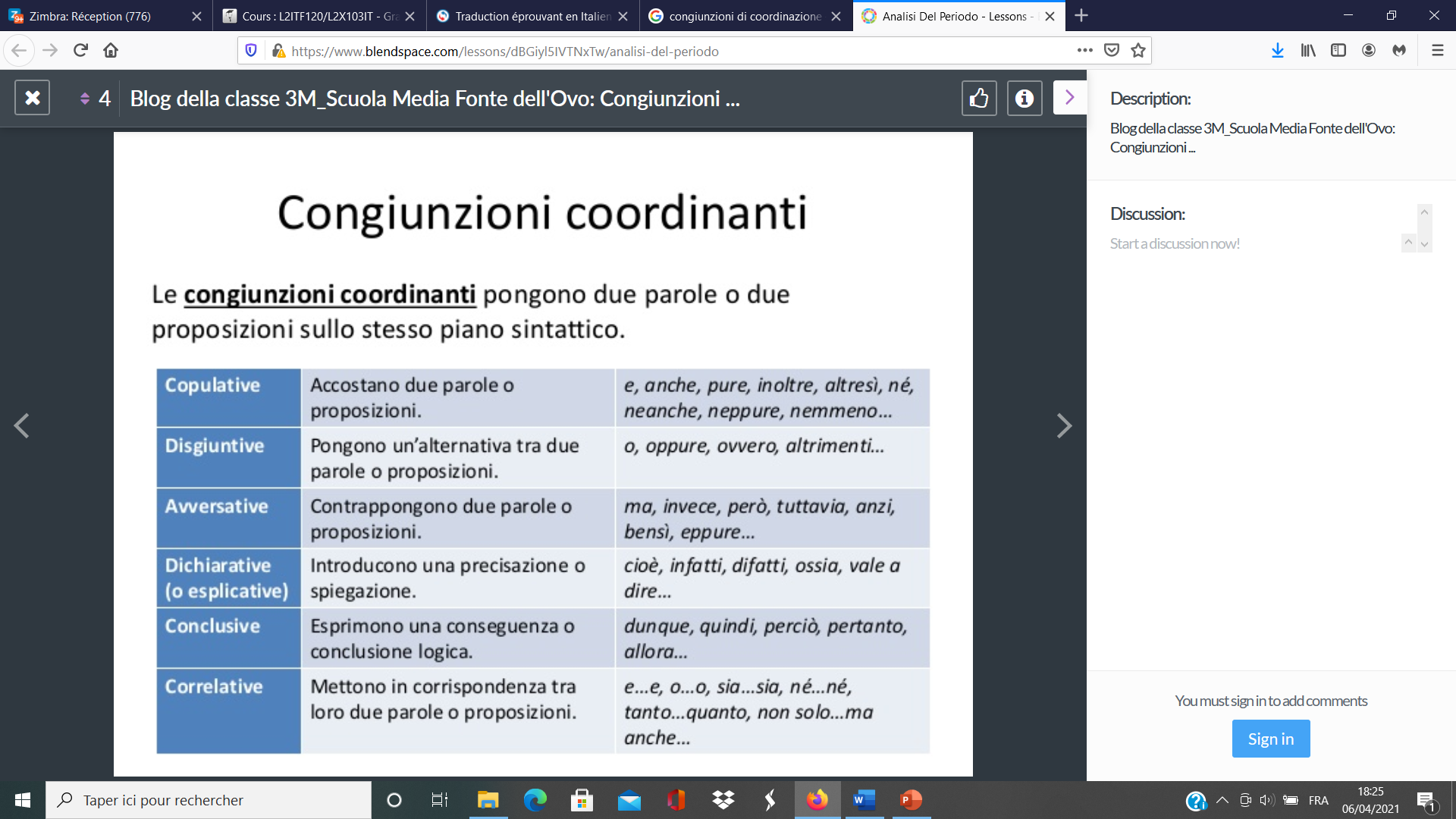 Grammaire italienne   -  L2LAITGR   -   année 2023-2024
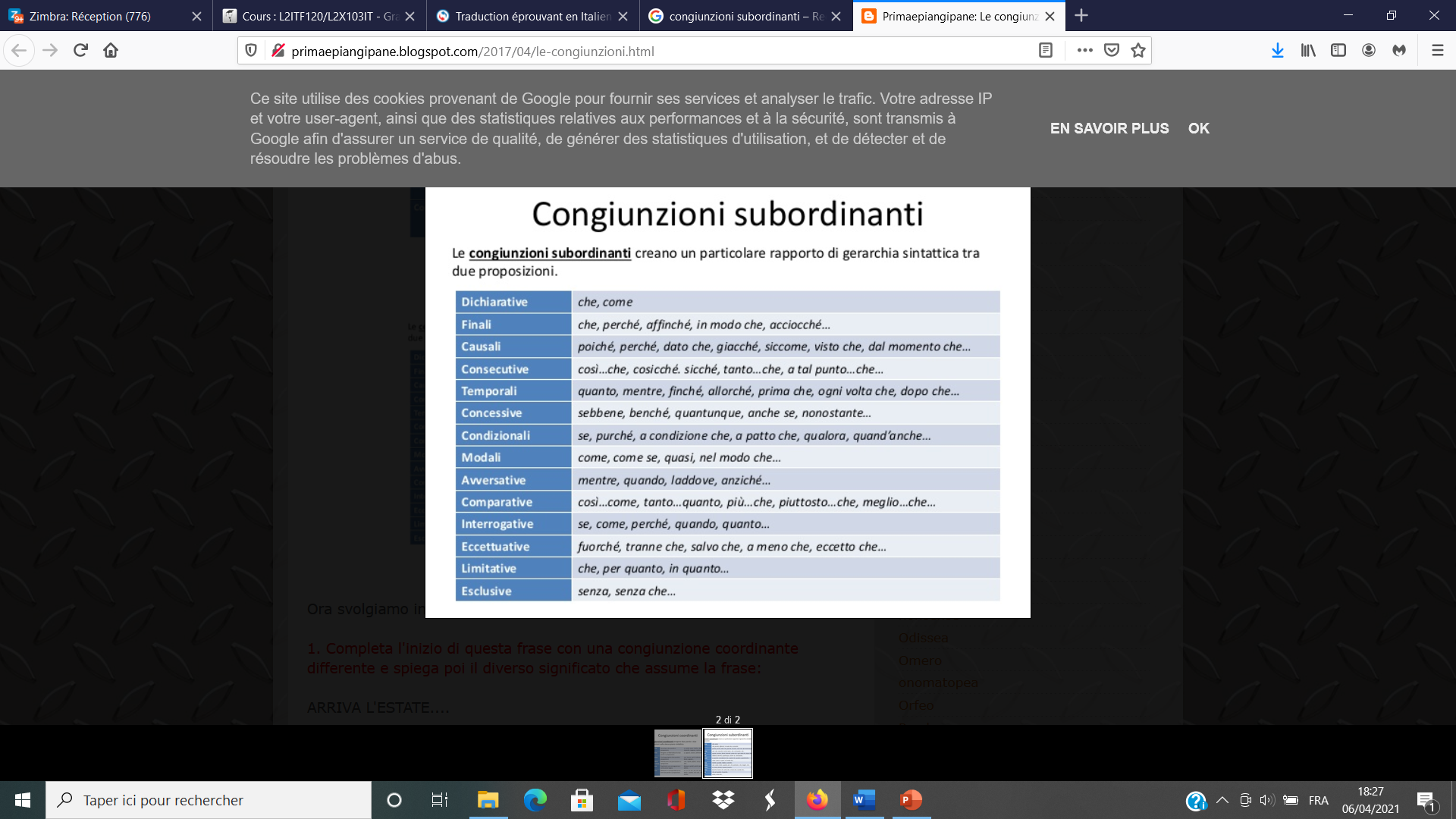 Grammaire italienne   -  L2LAITGR   -   année 2023-2024
Approfondimenti

Le congiunzioni
https://www.treccani.it/enciclopedia/congiunzioni_%28Enciclopedia-dell%27Italiano%29
 
I connettivi logici
https://www.treccani.it/enciclopedia/connettivi_(Enciclopedia-dell%27Italiano)/
Grammaire italienne   -  L2LAITGR   -   année 2023-2024
Esercizi sui vari tipi di congiunzioni :
http://www.italiano.lascuola.it/italiano/grammatica.php?italiano=esercizi&idu=22

Esercizi sui vari tipi di coordinazione :
https://www.lagrammaticaitaliana.it/lezioni/esercizicrocette/171/3/tipi-di-coordinate-mediante-congiunzione

Esercizi sui vari tipi di subordinazione :
http://www.italienisch-online-lernen.de/neu/subordinanti.htm
Grammaire italienne   -  L2LAITGR   -   année 2023-2024
Esercizi di analisi logica

https://www.scuolissima.com/2014/03/esercizi-di-analisi-logica-con-soluzioni.html 



Vedi illustrazioni seguenti 
Grammaire italienne   -  L2LAITGR   -   année 2023-2024
Analisi logica(frase semplice)
18)	L’imputato, dietro le sbarre, ascoltava in silenzio le accuse del 	Pubblico Ministero.

L'imputato				soggetto
dietro le sbarre, 			dove ? compl. di stato in luogo
ascoltava 				verbo
in silenzio 				come ? compl. di modo
le accuse 				che cosa ? compl. oggetto diretto
del Pubblico Ministero.		di chi ? comp. di specificazione
Grammaire italienne   -  L2LAITGR   -   année 2023-2024
4) 	Per tutto l’inverno alcuni valichi alpini sono resi impraticabili dalla neve.

Per tutto l'inverno 	quando ? comp. di tempo, continuato

alcuni 			agg. determinativo, relativo al soggetto (agg. indefinito di quantità)
valichi 			soggetto
alpini 			agg. qualificativo, relativo al soggetto (agg. di relazione = delle Alpi)

sono resi 		verbo copulativo

impraticabili 		complemento attributivo (del soggetto « valichi »)

dalla neve.		da che cosa ? compl. d’agente (o meglio : di causa efficiente)
Grammaire italienne   -  L2LAITGR   -   année 2023-2024
2) Domani la mia squadra incontrerà i campioni regionali.

Domani		quando ?	compl. di tempo (determinato)

la mia 		agg. determinativo, relativo al soggetto (agg. possessivo)
squadra		soggetto

incontrerà	verbo

i campioni 	chi ? che cosa ? compl. oggetto diretto

regionali	agg. qualificativo, relativo al compl. oggetto (agg. di relazione = delle regioni)
Grammaire italienne   -  L2LAITGR   -   année 2023-2024
Esercizi di analisi del periodo
https://www.scuolissima.com/2014/12/esercizi-analisi-del-periodo-online.html 


Vedi illustrazioni seguenti 
Grammaire italienne   -  L2LAITGR   -   année 2023-2024
Analisi del periodo(frase complessa)
4) Vado da Michela per ridarle l'ombrello che mi aveva prestato. 

Vado da Michela					frase principale

	per ridarle l’ombrello			subordin. I° (finale)

		che mi aveva prestato.		subordin. II° (causale)
Grammaire italienne   -  L2LAITGR   -   année 2023-2024
5)	Vedrò la partita, ma non la seguirò tutta, perché domani mi devo svegliare presto.

Vedrò la partita, 						frase principale

ma non la seguirò tutta, 					coordin. (avversativa)

	perché domani mi devo svegliare presto.	subordin. I° (causale)
Grammaire italienne   -  L2LAITGR   -   année 2023-2024
7) Non ho capito perché Luca nell'ultima settimana non sia venuto a giocare a basket.

(Io) non ho capito							frase principale

	perché Luca nell’ultima settimana non sia venuto	subordin. I° 
									(interr. indiretta)

		a giocare a basket					subordin. II°
									(finale)